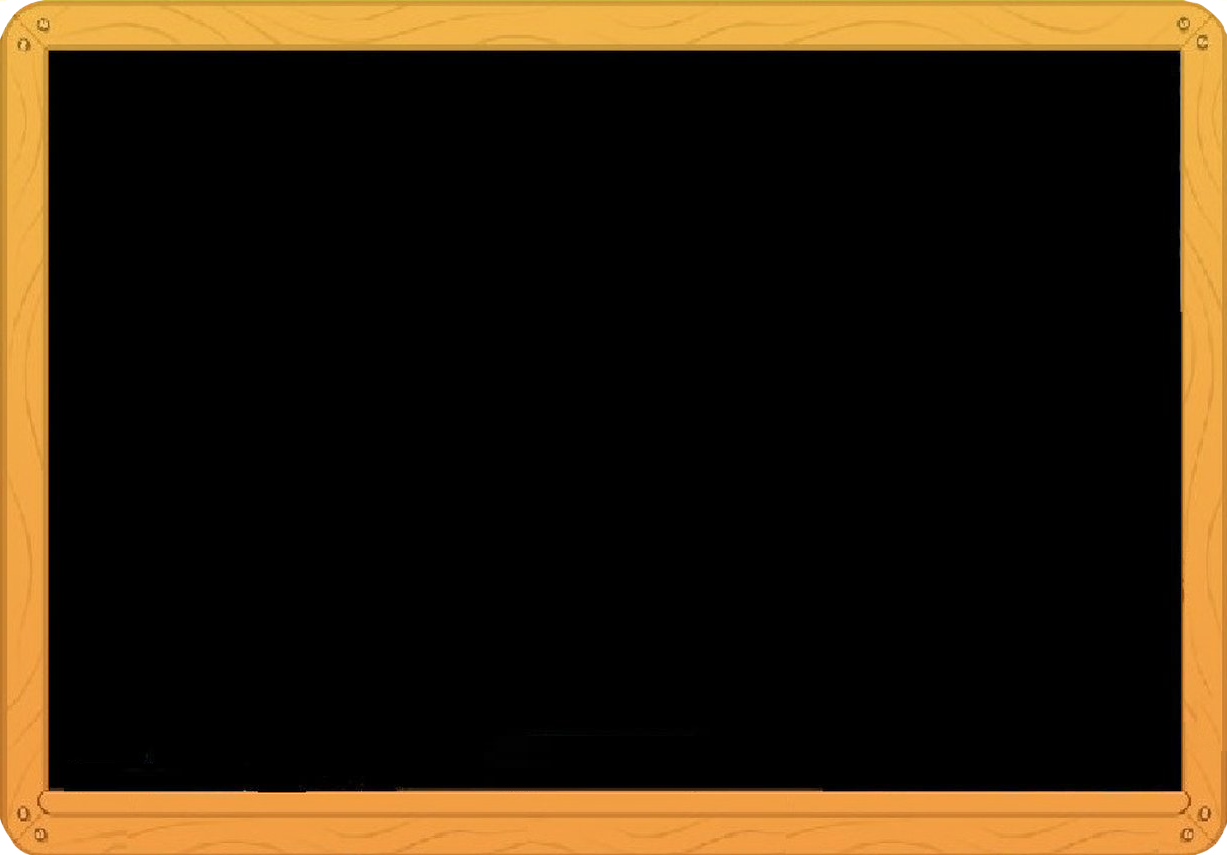 الســــلام عليكم
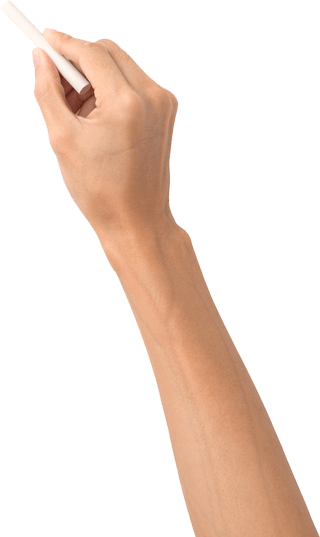 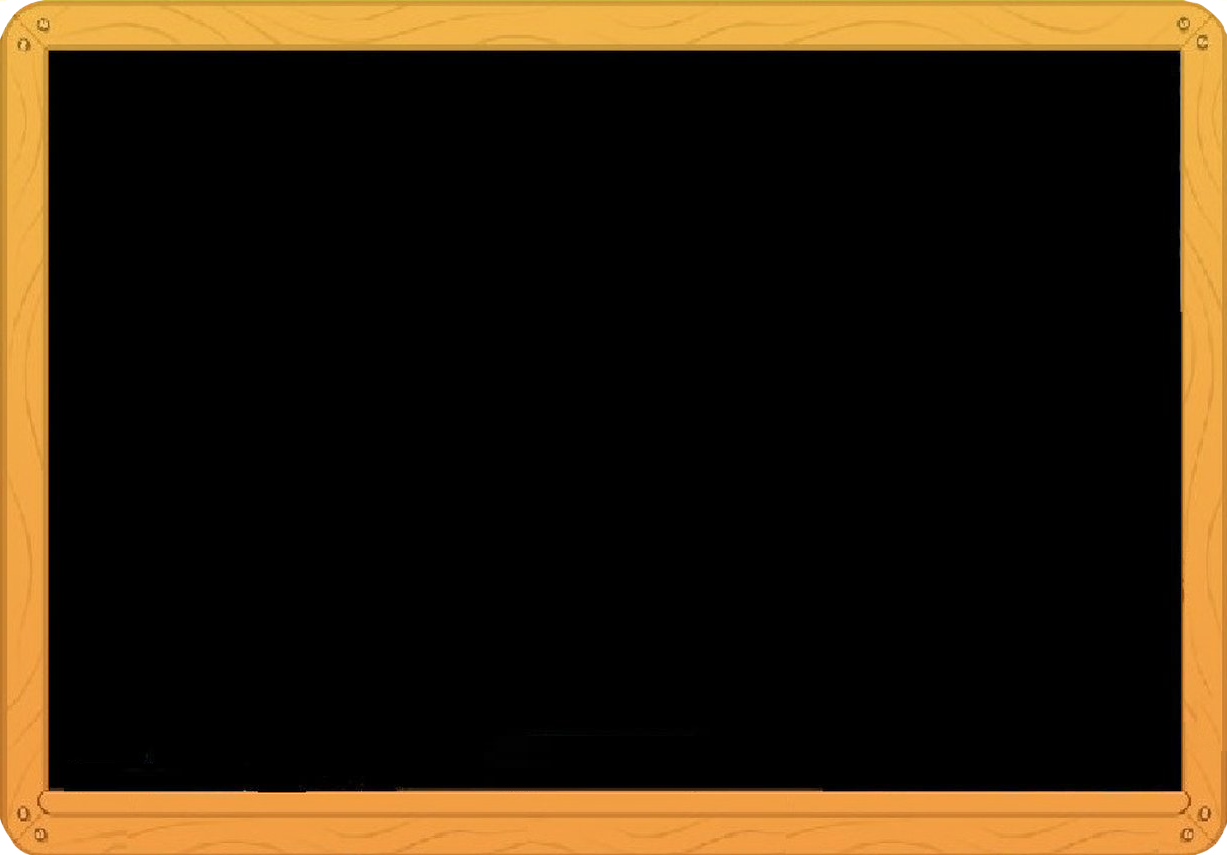 المحاضرة 2: اقنعة الادخال
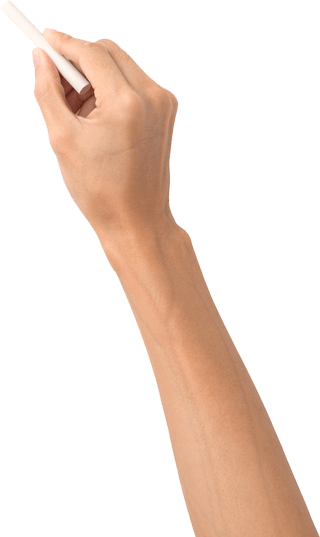 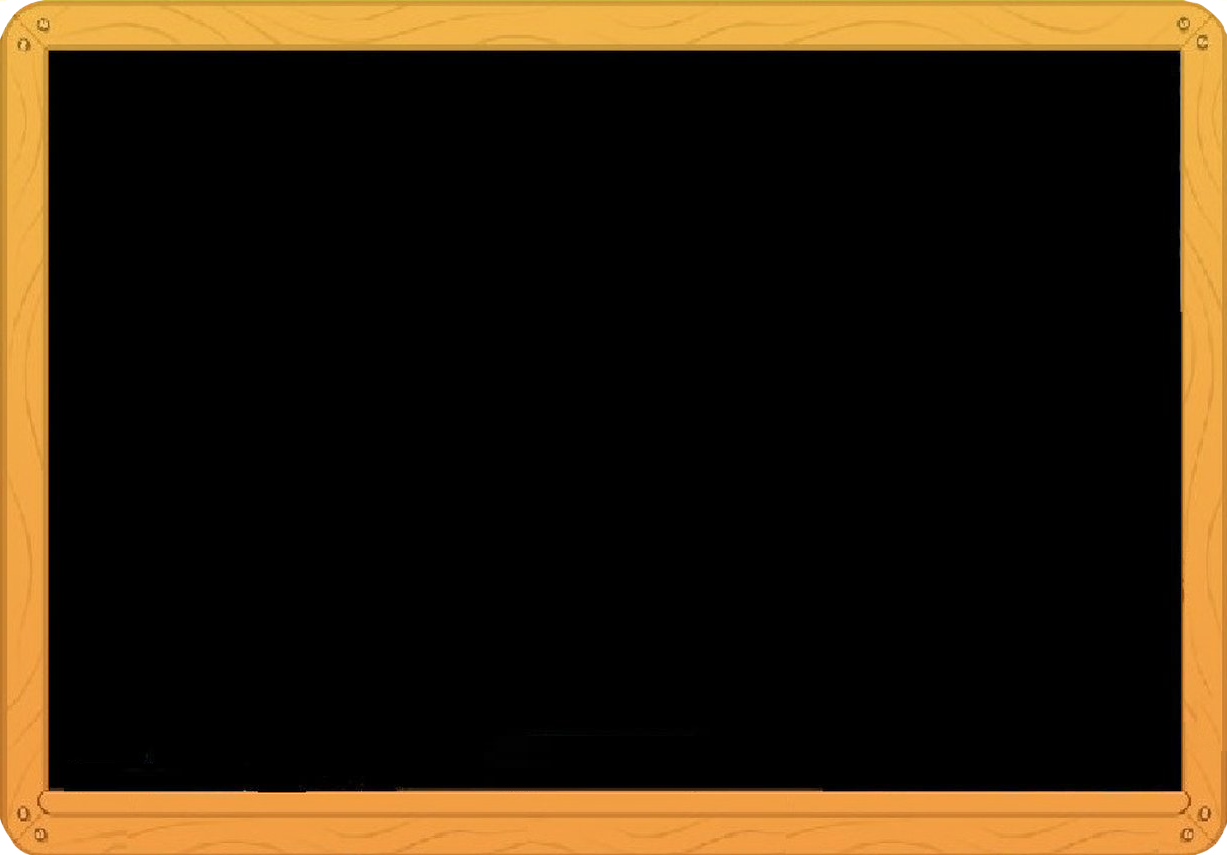 تعريف قناع الإدخال
إنّ قناع الإدخال هو سلسلة من الأحرف التي تشير إلى تنسيق قيم الإدخال الصالحة. يمكنك استخدام أقنعة الإدخال في حقول الجدول وحقول الاستعلام وعناصر التحكم في النماذج والتقارير.
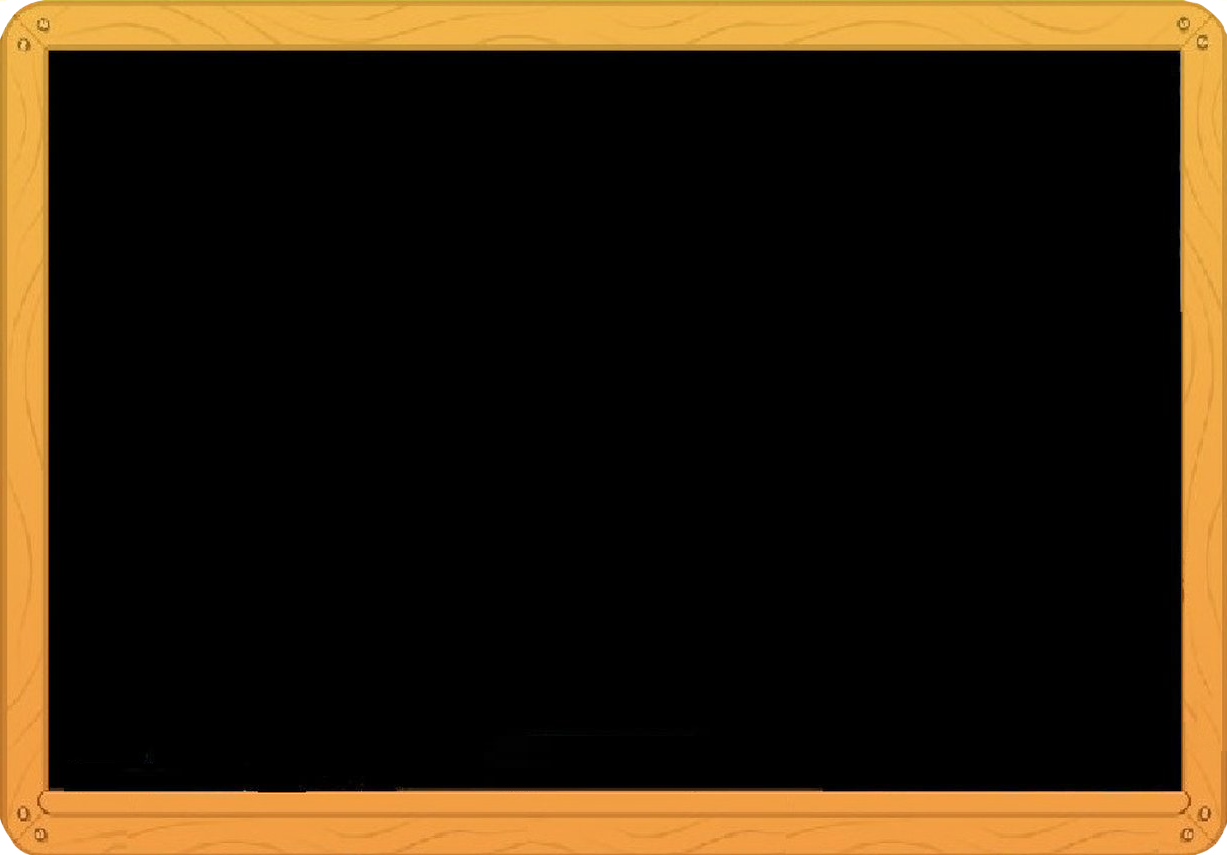 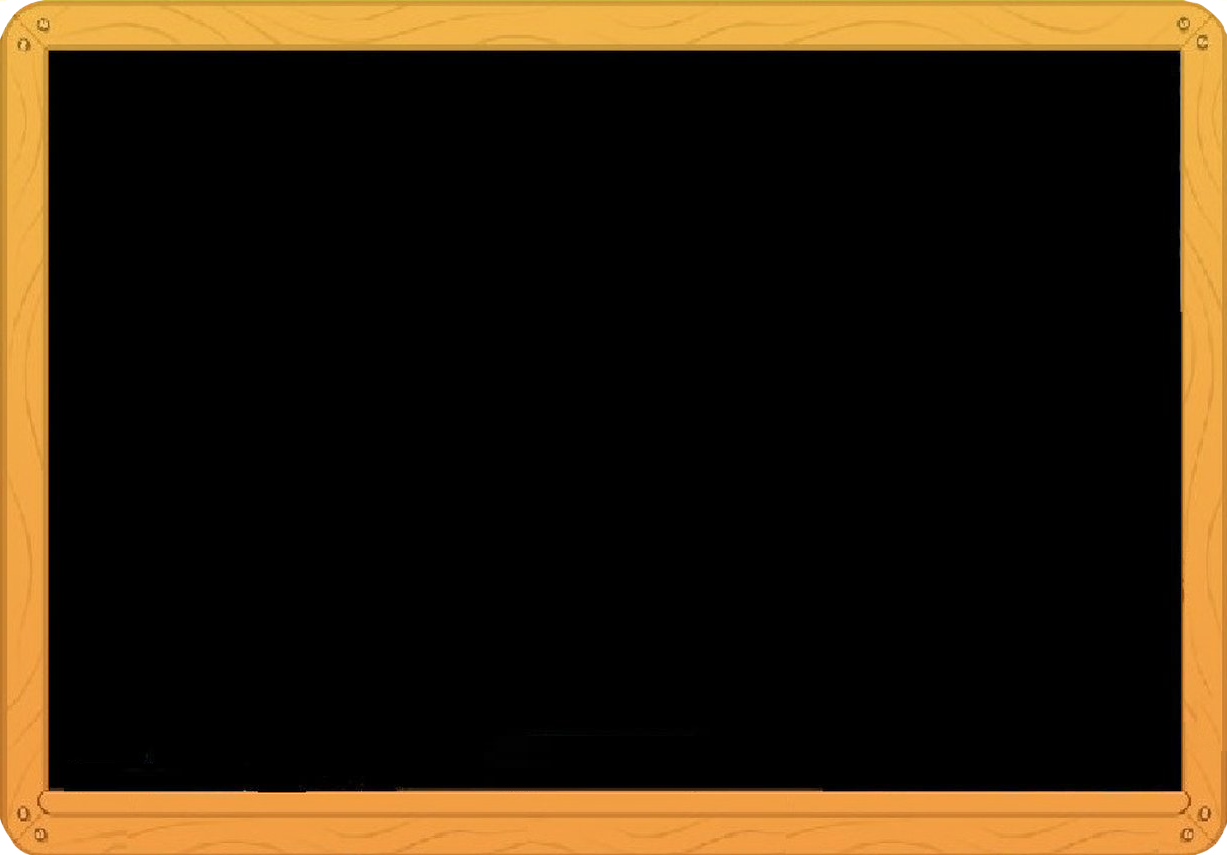 متى يجب تجنب استخدام أقنعة الإدخال في Access 
 
يحتاج الأشخاص أحياناً إلى إدخال بيانات لا تتطابق مع القناع. لا يسمح قناع الإدخال بالاستثناءات.
إذا كنت تستخدم قناع إدخال لحقل "التاريخ/الوقت"، فلن يصبح عنصر التحكم منتقي التاريخ متوفراً لهذا الحقل.
‏
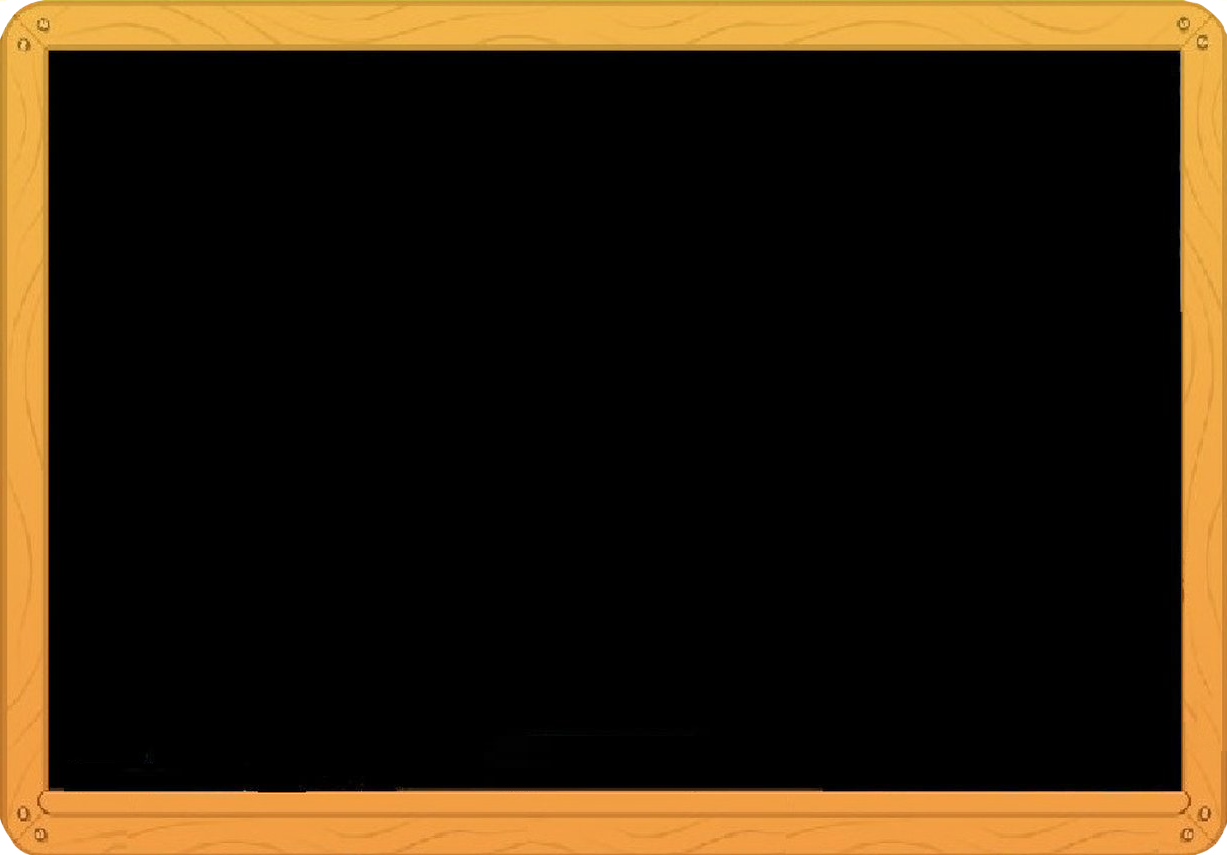 كيفية إضافة قناع إدخال لحقل جدول باستخدام "معالج قناع الإدخال"

ننتقل للجزء التطبيقي